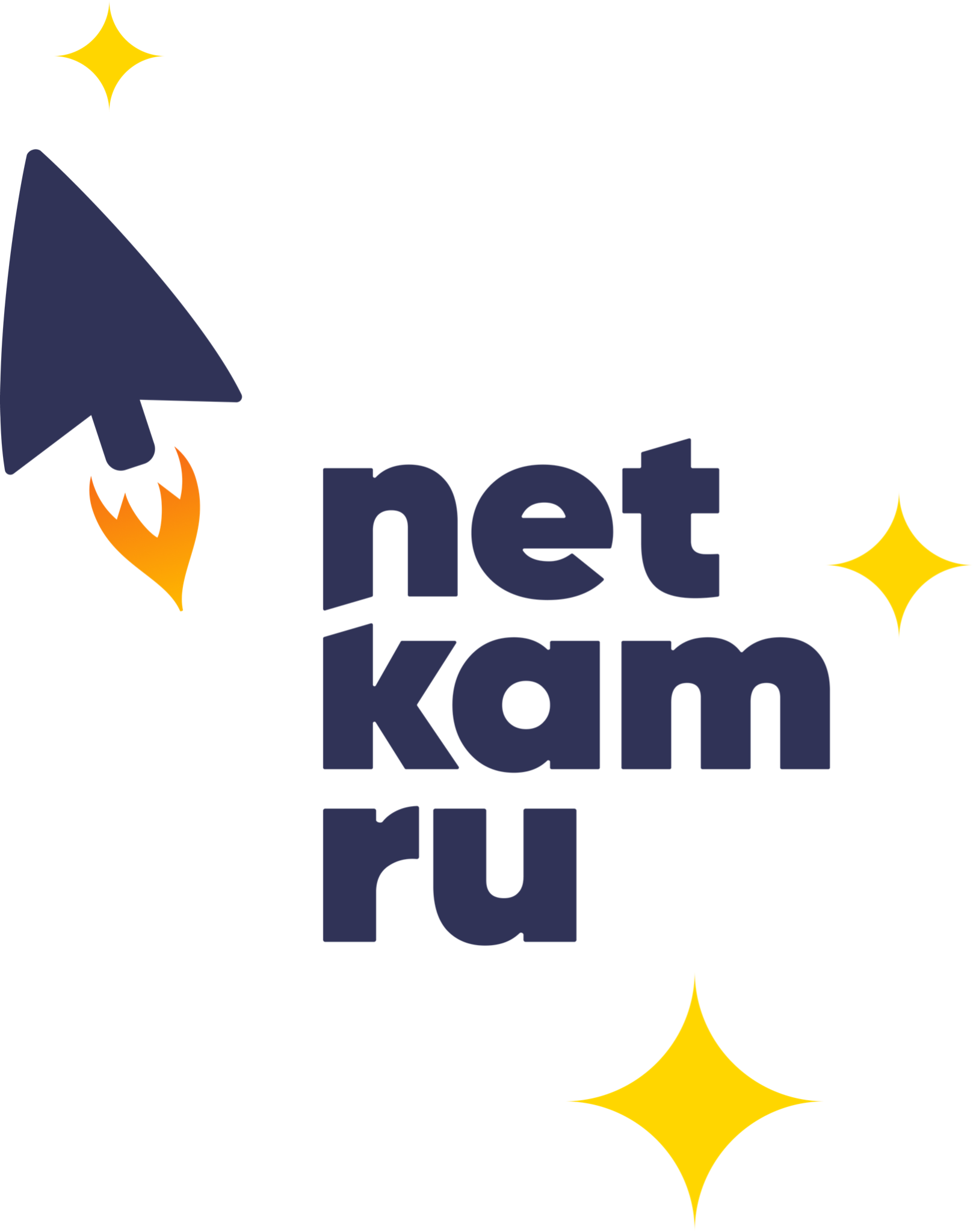 БРИФ 
НА БЕСПЛАТНЫЙ АУДИТ ИНТЕРНЕТ-МАРКЕТИНГА
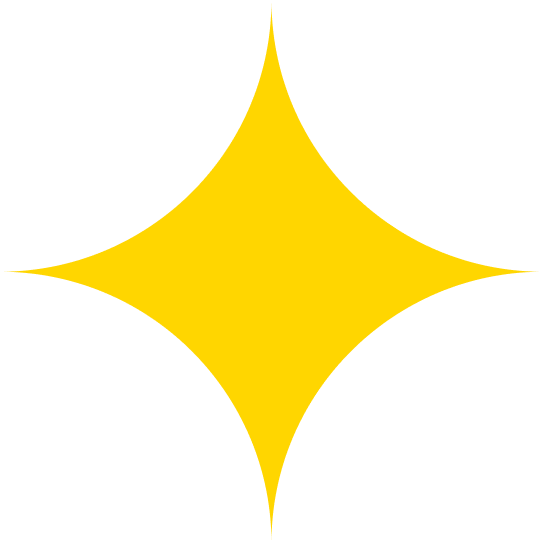 netkam.ru
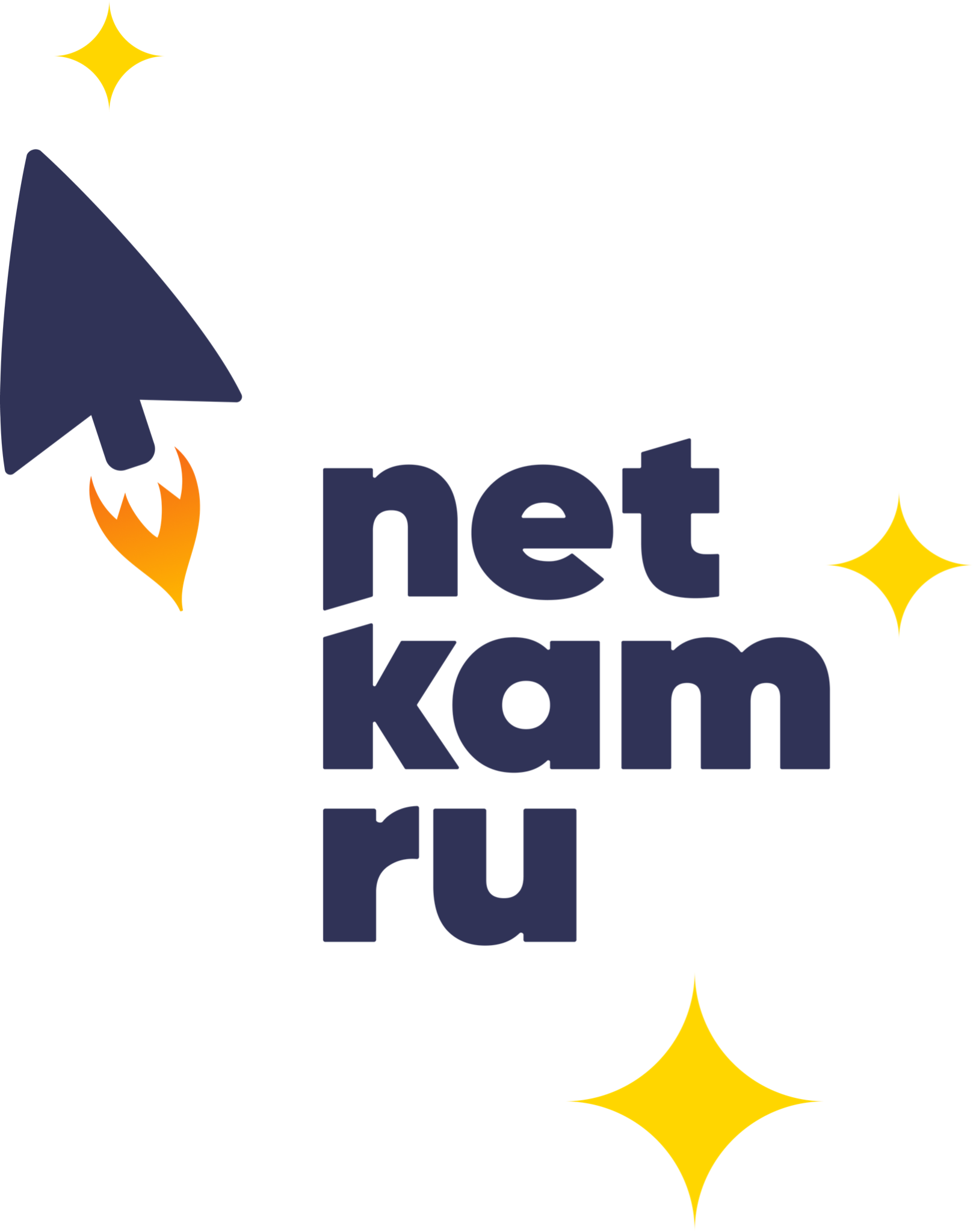 Набережные Челны, 
 IT— парк, офис А708 А
+7 8552 474 000
info@netkam.ru
netkam.ru
Неткам — интернет-агентство полного цикла. На рынке интернет-маркетинга с 2006 года. Среди сотрудников более 25 профильных специалистов для выполнения бизнес-задач в любом объеме: fullstack-разработчики, UX/UI дизайнеры, seo-отдел, отдел контекстной и таргетированной рекламы, интернет-маркетологи и руководители проектов. Студия входит в ТОП-20 агентств России по созданию и продвижению сайтов в 2023 году. 

Сегодня мы являемся резидентами It-парка, регулярно подтверждаем статус сертифицированного агентства Яндекса и партнера Google, занимаем лидирующие позиции в области веб-разработок и продвижения интернет-проектов:

— Более 700 сайтов разработано компанией с момента основания.
— Одновременно 200 проектов на продвижении в интернете.
— Золотой сертифицированный партнер-разработчик на  cms Битрикс и Неткет.
— 18-е место в ежегодном рейтинге разработчиков, продвигающих сайты, Рейтинг Рунета — 2023;
— 34-е место в ежегодном рейтинге SEO-компаний России, продвигающих интернет-магазины, Рейтинг Рунета — 2023;.
— 46-е место в ежегодном рейтинге SEO-компаний России, Рейтинг Рунета — 2023.
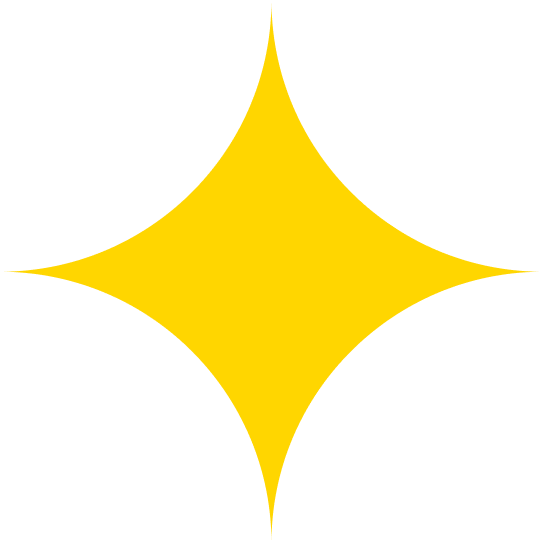 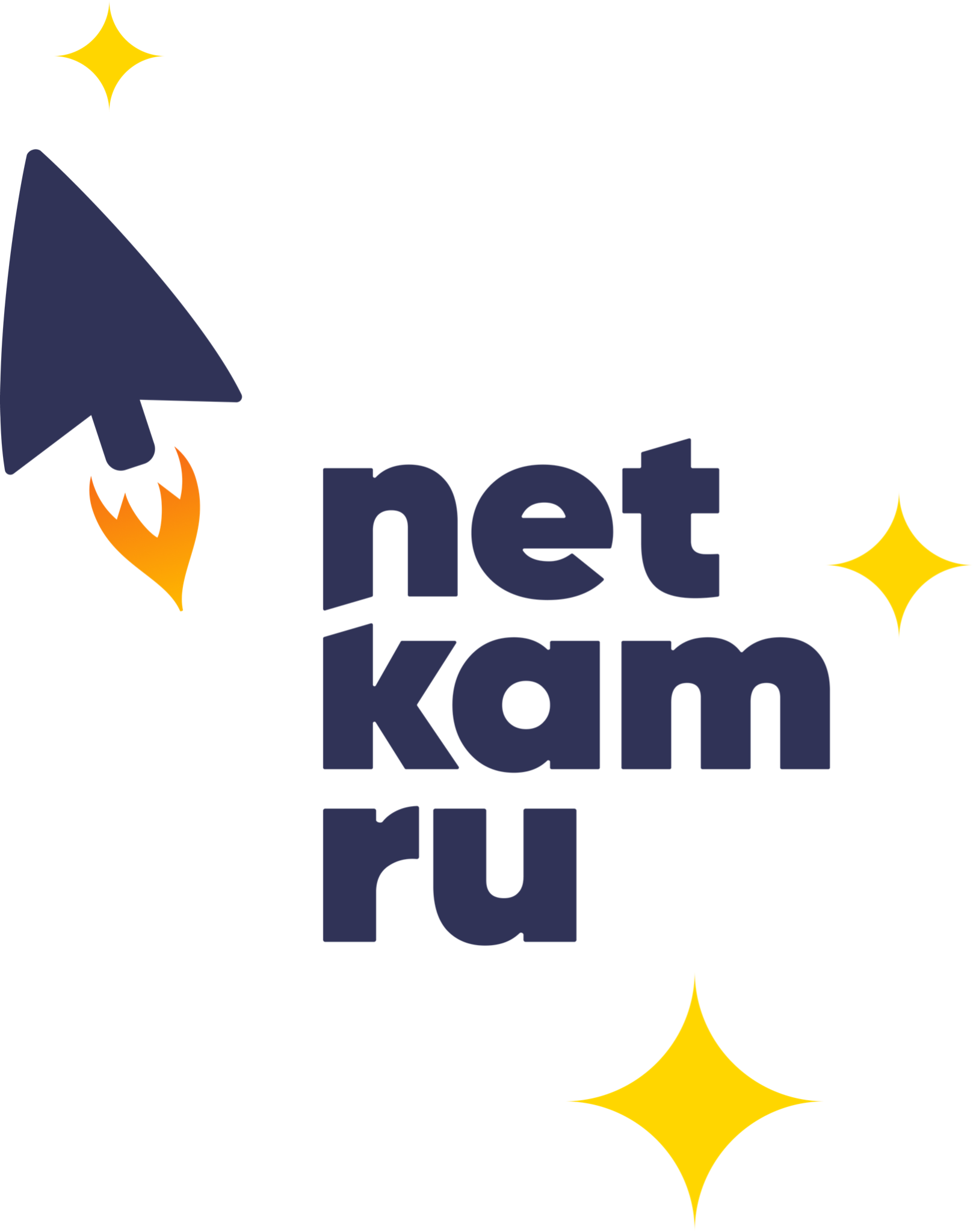 Набережные Челны, 
 IT— парк, офис А708 А
+7 8552 474 000
info@netkam.ru
netkam.ru
ДЛЯ ЧЕГО ЗАПОЛНЯТЬ БРИФ НА АУДИТ
Этот бриф нужен для того, чтобы мы смогли провести аналитику вашего сайта и дать актуальные рекомендации по продвижению. 

СРОКИ ПОДГОТОВКИ АУДИТА
Сроки подготовки бесплатного аудита — от 3 до 10 рабочих дней. Аудит выполняется в порядке очередности.

КУДА ОТПРАВЛЯТЬ
Отправляйте бриф на info@netkam.ru
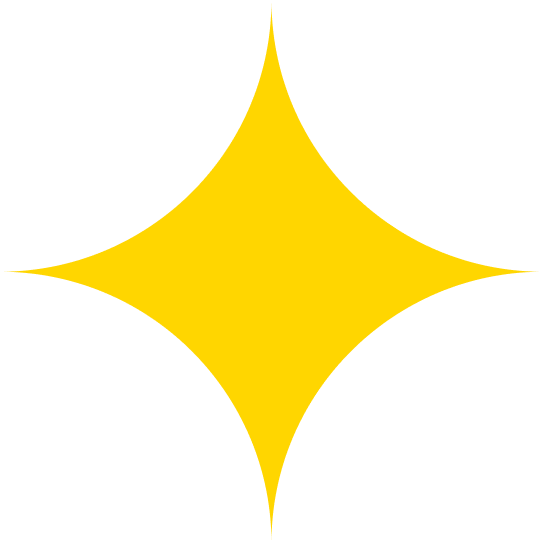 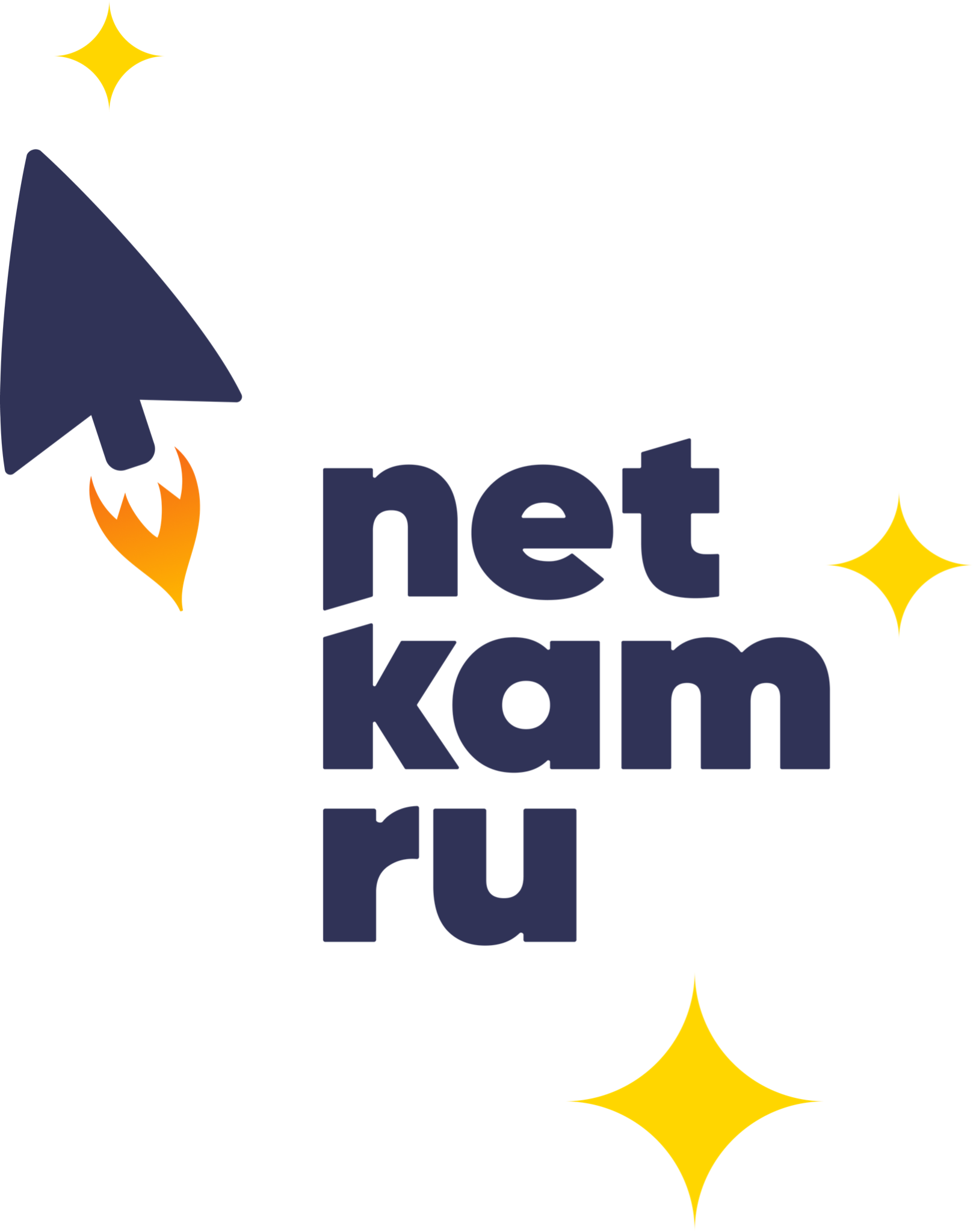 Набережные Челны, 
 IT— парк, офис А708 А
+7 8552 474 000
info@netkam.ru
netkam.ru
ВОПРОСЫ БРИФА
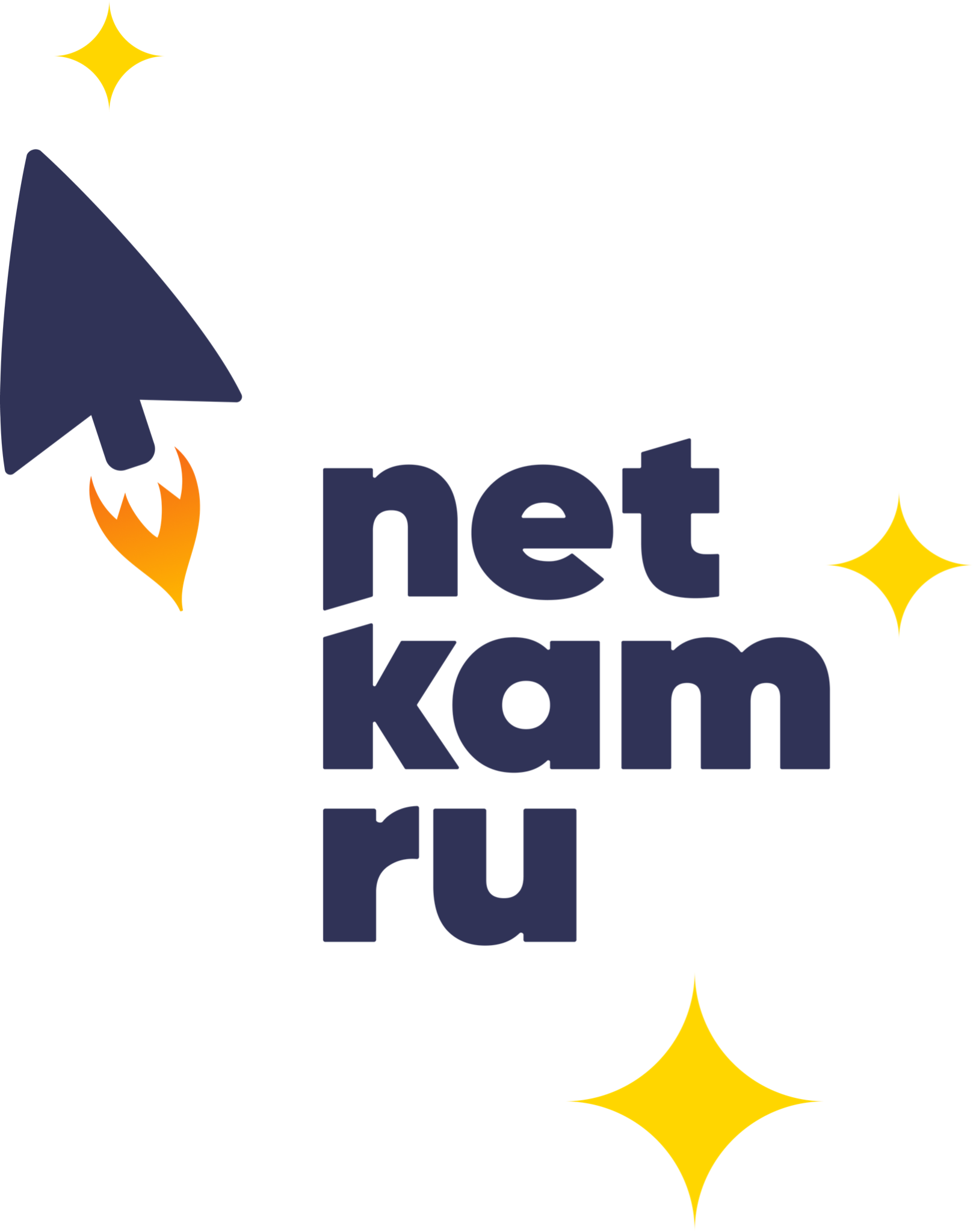 Набережные Челны, 
 IT— парк, офис А708 А
+7 8552 474 000
info@netkam.ru
netkam.ru
ВОПРОСЫ БРИФА, ПРОДОЛЖЕНИЕ
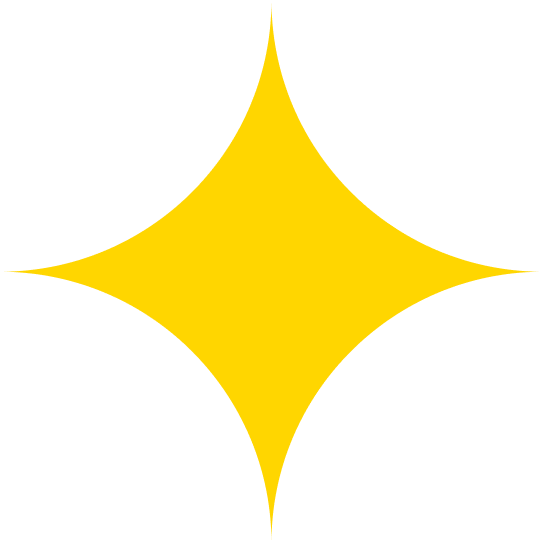 ПЛАН РАБОТ И МЕРОПРИЯТИЯ
Основная цель бесплатного аудита — ответить на вопросы: почему сайт не растет? Почему на нем нет трафика или заказов?
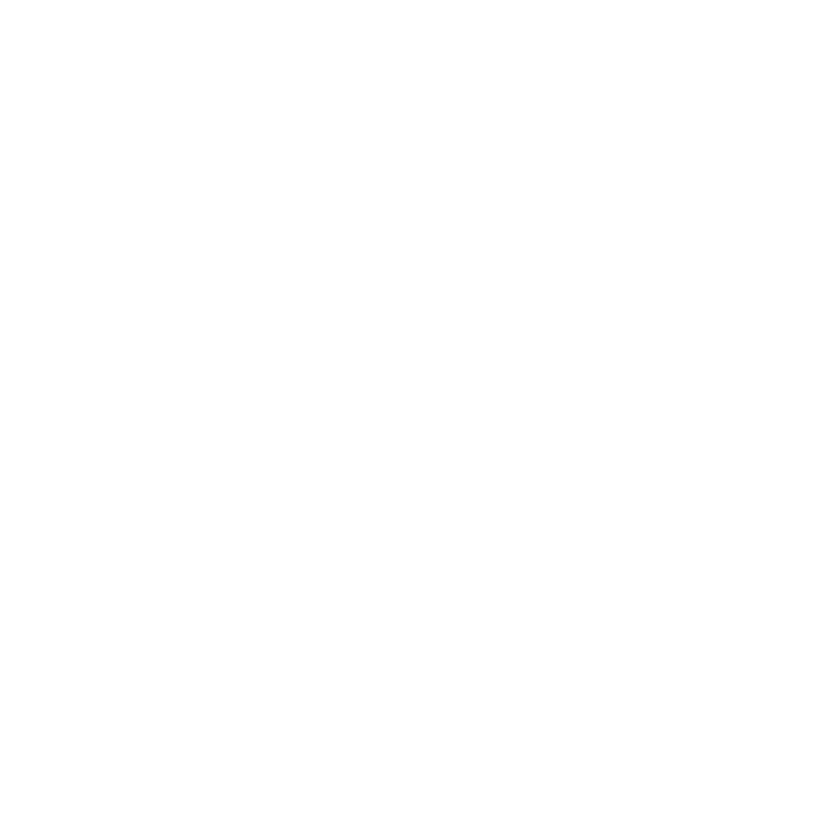 Что вы получите?
Анализ сайта по 6 областям

Видимость сайта и источники трафика (при предоставлении Метрики);
Отказы и их причины — проверяем ситуацию с отказами на сайте (при предоставлении Метрики);
Базовые настройки ;
Техническая оптимизация;
Контент и SEO-оптимизация;
Анализ коммерческих факторов и юзабилити.

Понимание, что сделать уже сейчас

Мы всегда указываем, какие работы на сайте надо выполнить в первую очередь. То, без чего площадка не будет расти.

Если обнаружим критические ошибки безопасности или грубые SEO-ошибки, грозящие фильтром, — обязательно скажем об этом!
ЧТО ДАЛЬШЕ?
Внедрение своими силами
Только правки по аудиту
Договор на SEO-продвижение
Аудит ни к чему вас не обязывает. Вы вправе действовать своими силами. Мы же, со своей стороны, гарантируем: данные по сайту останутся конфиденциальны.
Рассчитаем стоимость разовых правок по аудиту с привлечением оптимизаторов или программистов. 

Стоимость работы зависит от количества нормо-часов. 

Ставка по нормо-часу — 2 000 рублей
Подготовим коммерческое предложение на SEO-продвижение с оплатой по трафику или по позициям. 

Возможно введение порога по оплате: даже если мы превысим KPI, вы не будете платить больше установленной суммы. Порог мы прописываем в договоре.

Минимальная оплата продвижения — от 20 000 рублей/месяц
ВСЕ 
УСЛУГИ
КЕЙС КУКМАРА
Анализ оптимизации сайтов — это задача, которую команда Неткам успешно решает для сотен компаний. Долгое время мы разрабатываем и продвигаем сайты, достигая хороших результатов. 

Аудит демонстрирует наш опыт и понимание трендов e—commerce, как в классическом SEO, так и в маркетинге.
По вопросам начала сотрудничества:
— звоните по телефону +7 8552 474000; 
— пишите на почту info@netkam.ru  

Мы работаем с 9:00 до 19:00
Подробнее об аудитах
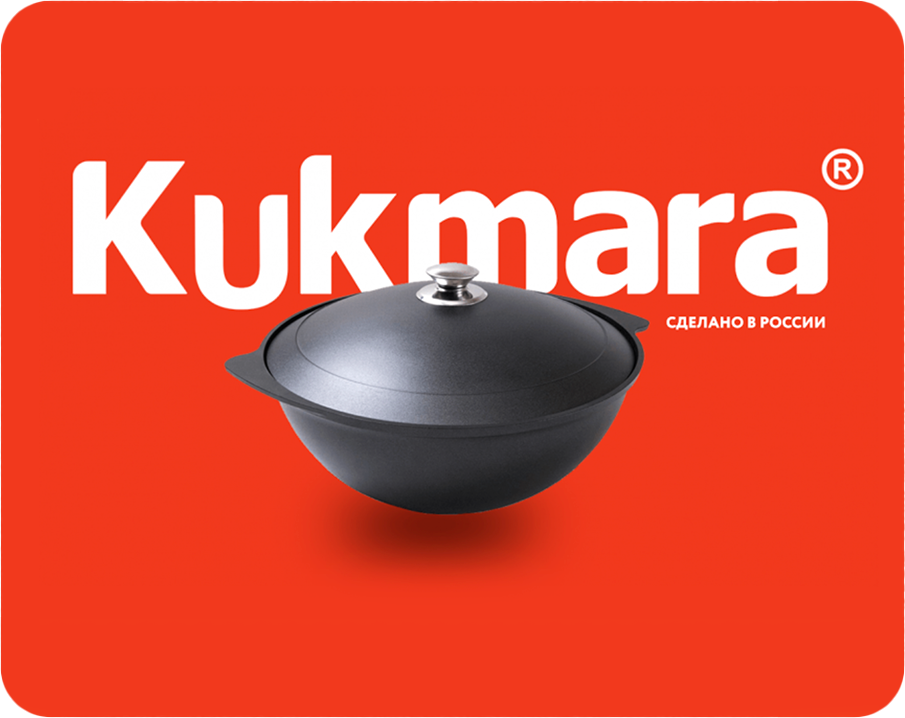 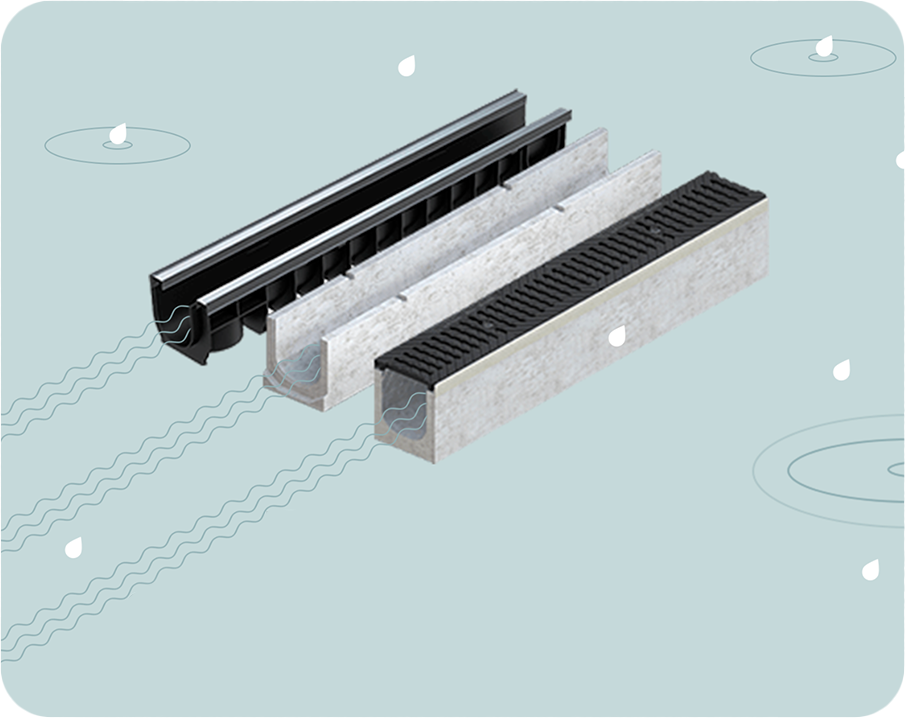 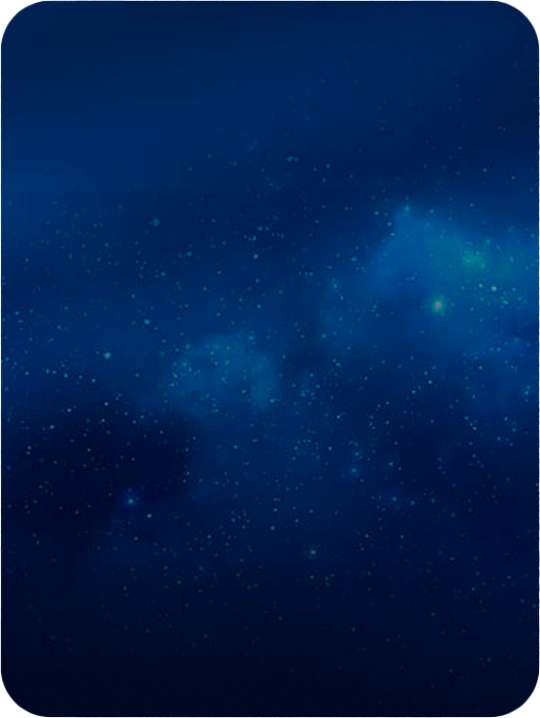 ВСЕ 
УСЛУГИ
КЕЙС КУКМАРА
КЕЙС ДЕССА
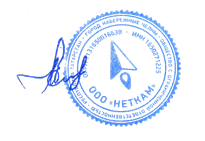 С уважением — руководитель 
РА Неткам , Айрат Мустафин
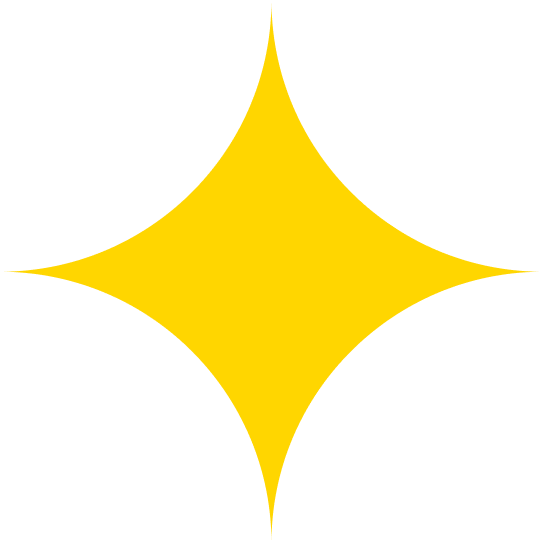 НАШИ ДОСТИЖЕНИЯ
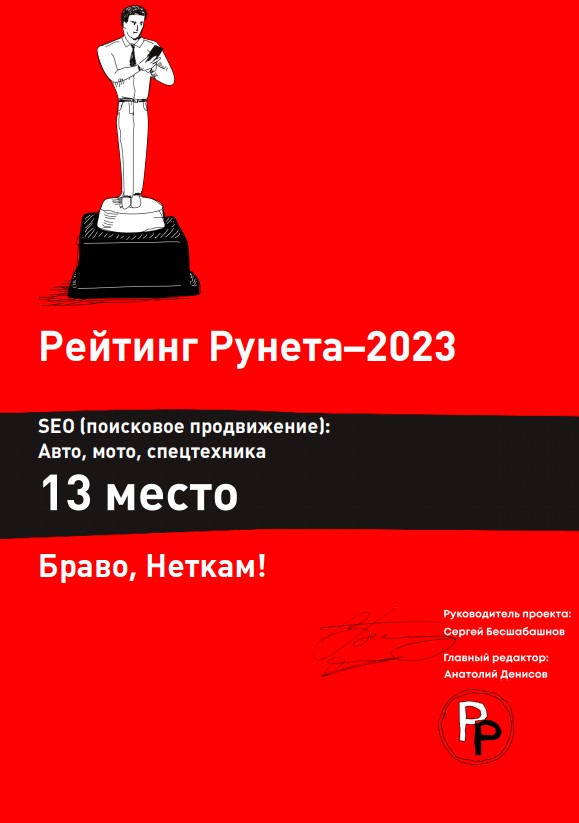 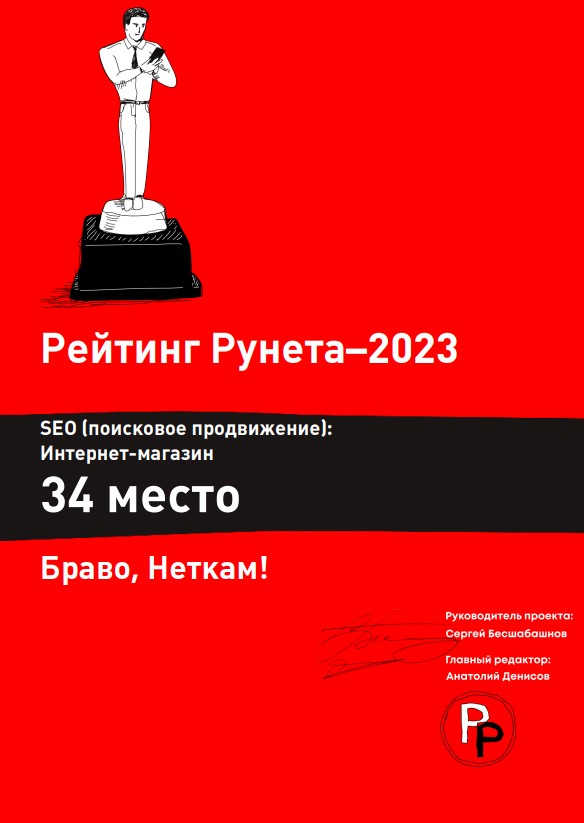 netkam.ru
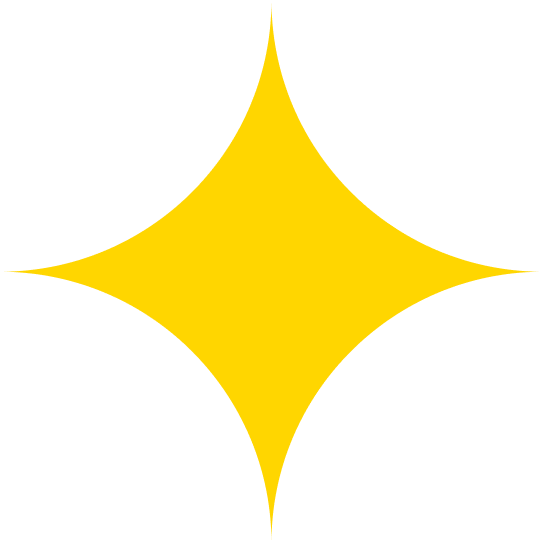 НАШИ ДОСТИЖЕНИЯ
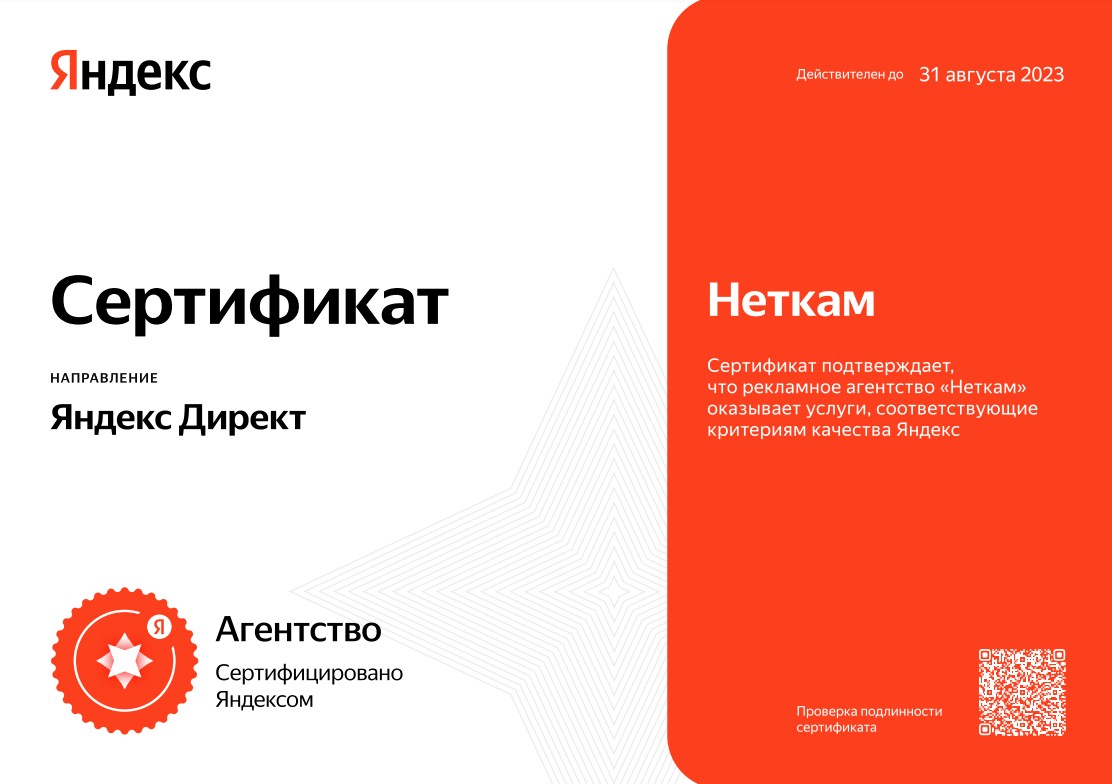 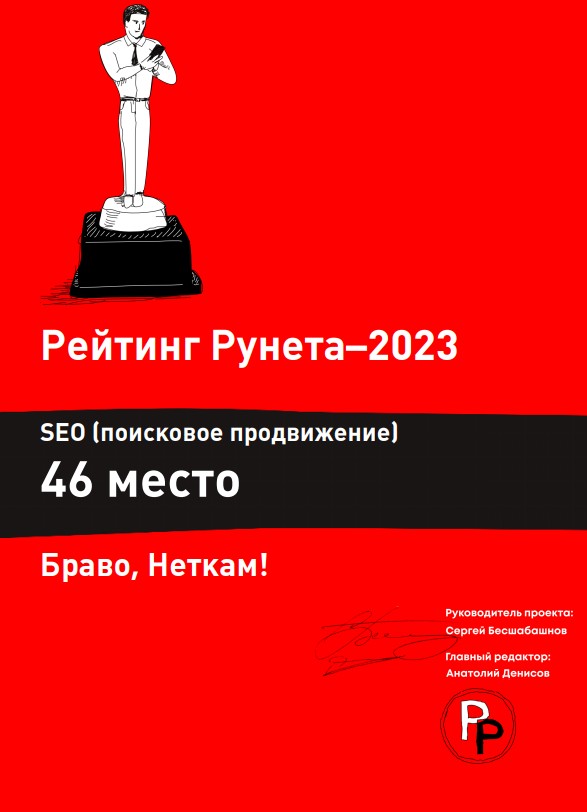 netkam.ru
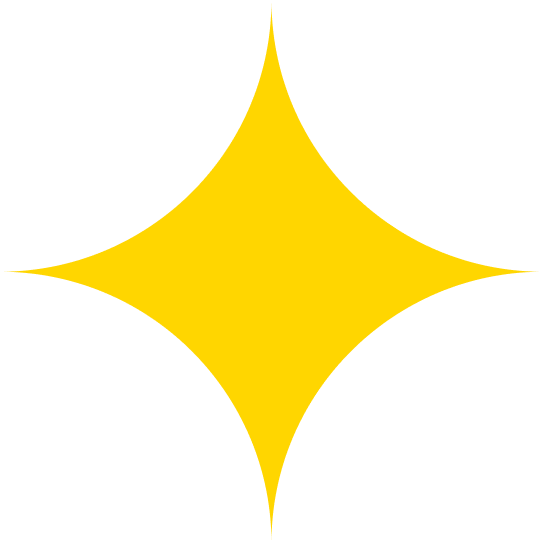 НАШИ ДОСТИЖЕНИЯ
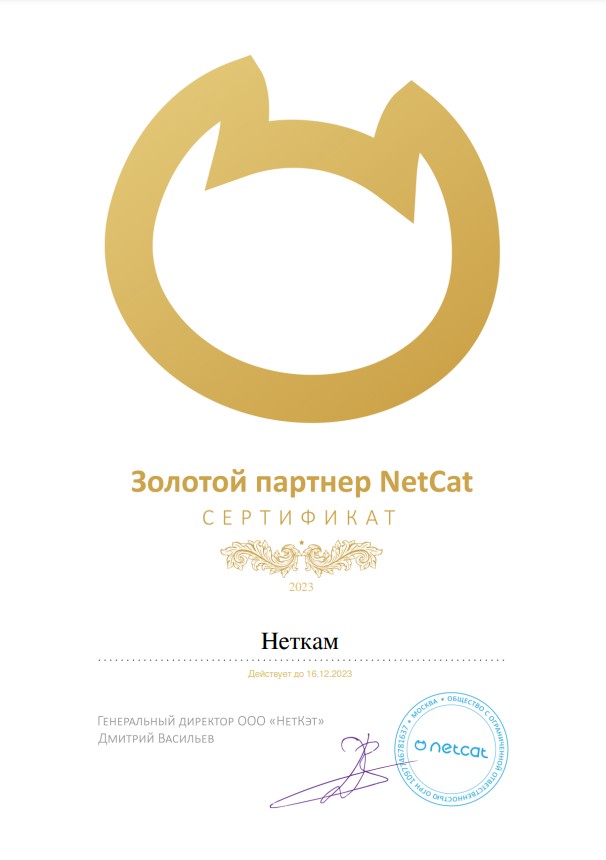 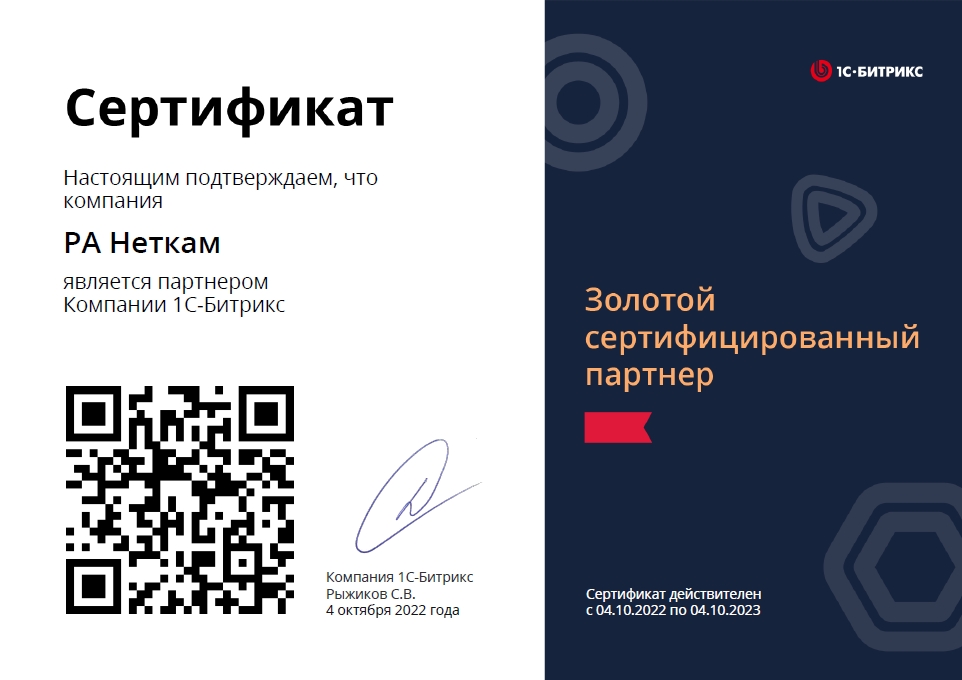 netkam.ru